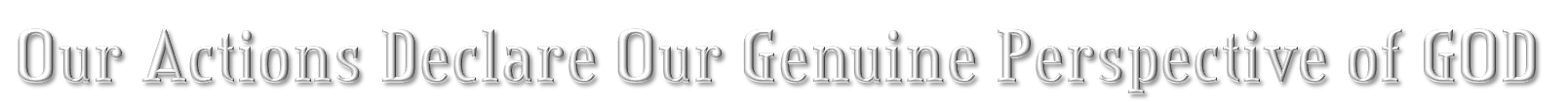 Psalm 145
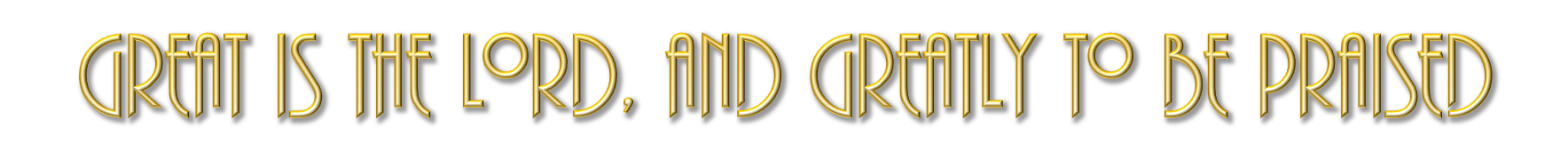 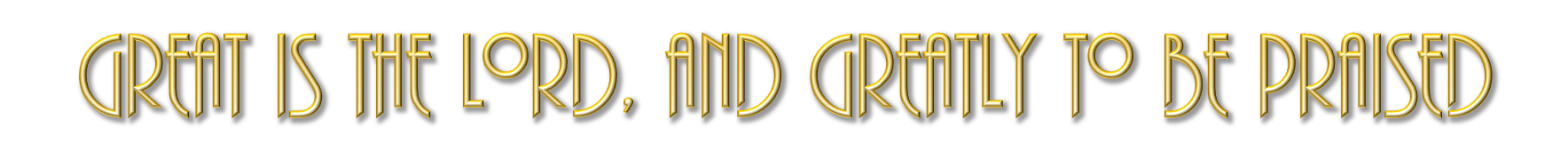 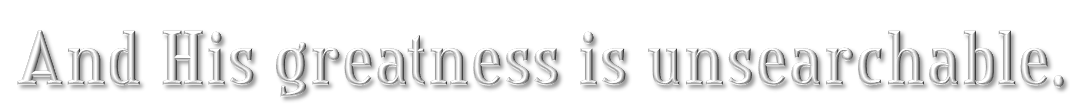 Psalm 145:1 (NKJV)
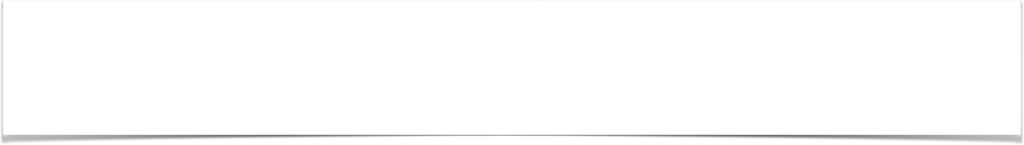 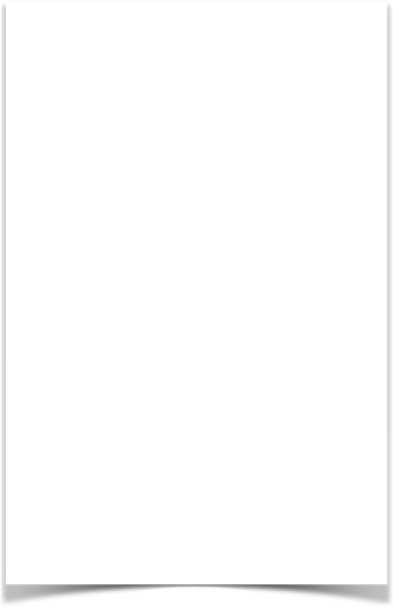 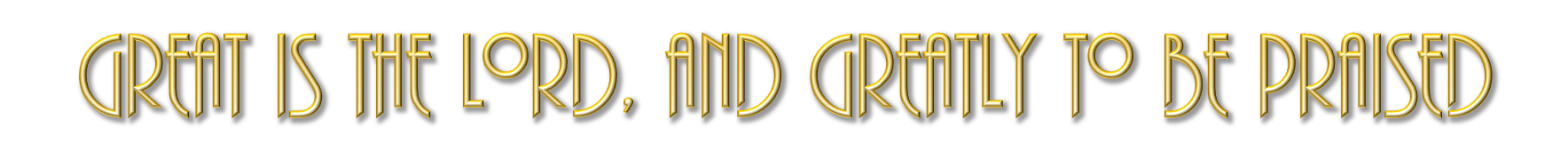 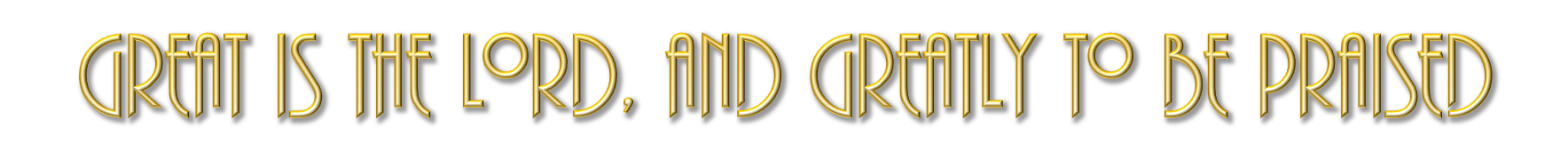 David is the writer of this final alphabetic psalm. 
There is no indication of the particular occasion which called forth this composition. 
This psalm speaks of 
(1) God’s greatness (vv. 1–6); 
(2) God's goodness (vv. 7–10); 
(3) God's glory (vv. 11–13);
(4) God’s grace (vv. 14–21)
Psalm 145
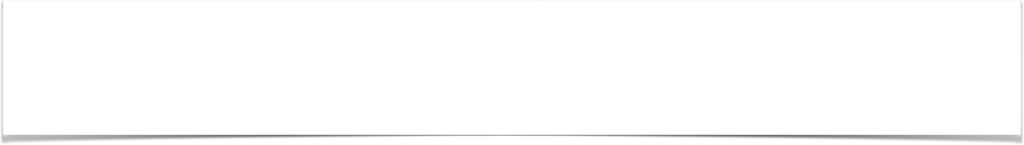 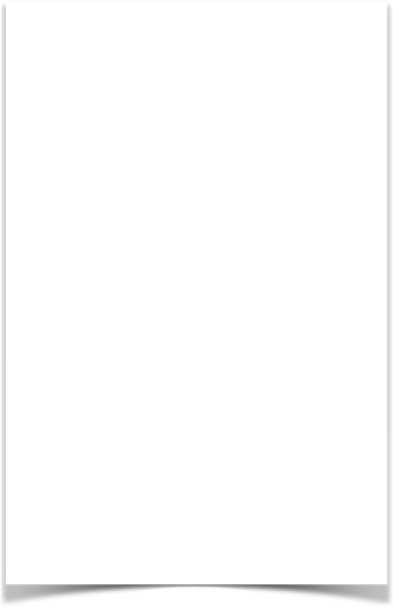 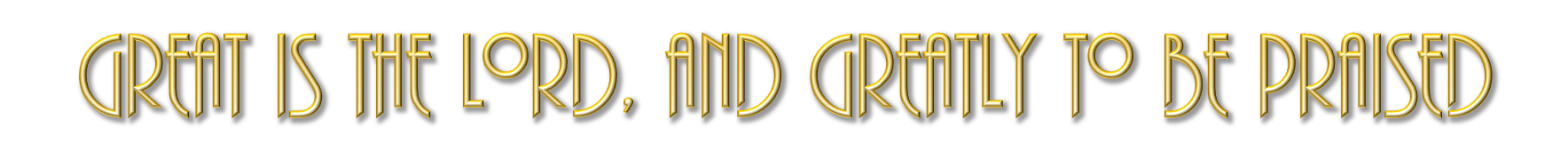 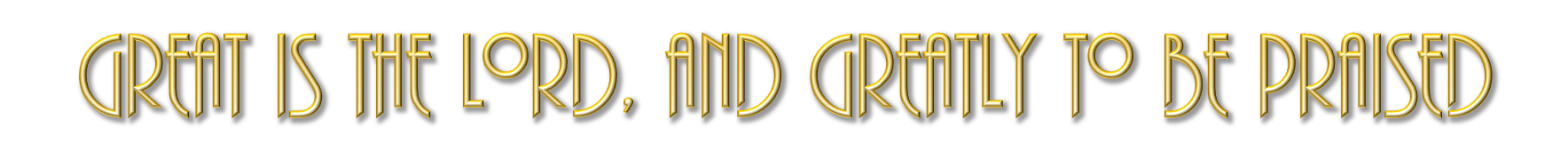 DAVID’S RESOLVE
Psalm 145:1–2 (NKJV)
1 I will extol You, my God, O King; And I will bless Your name forever and ever. 2 Every day I will bless You, And I will praise Your name forever and ever.
Psalm 145
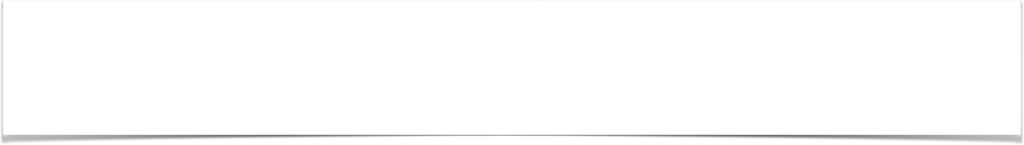 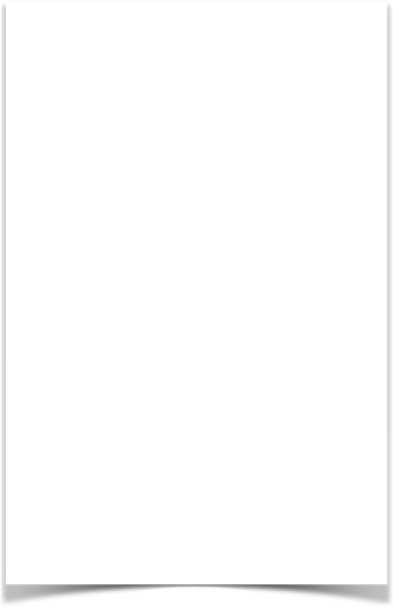 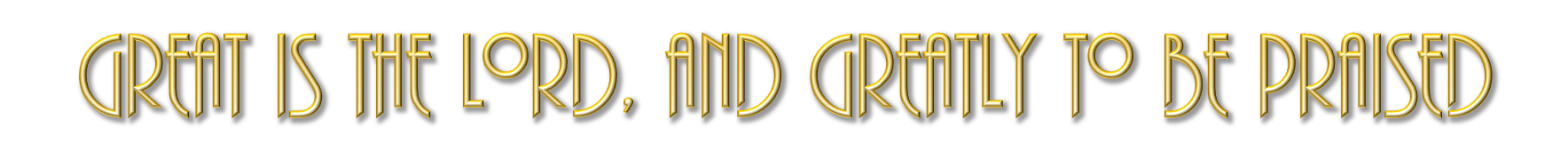 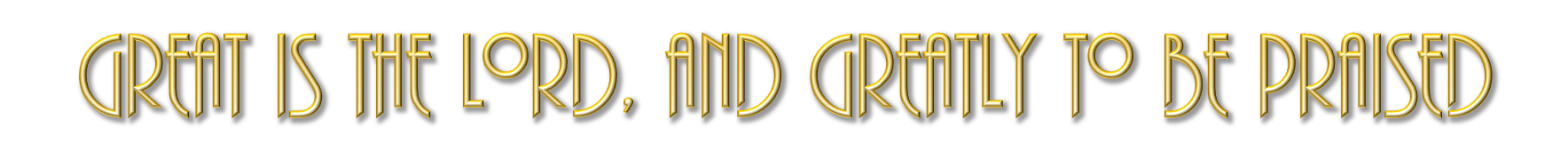 DAVID’S RESOLVE
To Extol: rum (רוּם, 7311), “to be high, exalted.” to exalt and set on high above all others. God’s position alone makes Him worthy of all glory and honor 
To Bless: barak (בָּרַךְ, 1288), “to kneel, … to give thanks, to worship and to give honor.  
To Praise: halal (הָלַל, 1984), “to praise, celebrate, glory, sing (praise), boast.”
Psalm 145:1–2 (NKJV)
1 I will extol You, my God, O King; And I will bless Your name forever and ever. 2 Every day I will bless You, And I will praise Your name forever and ever.
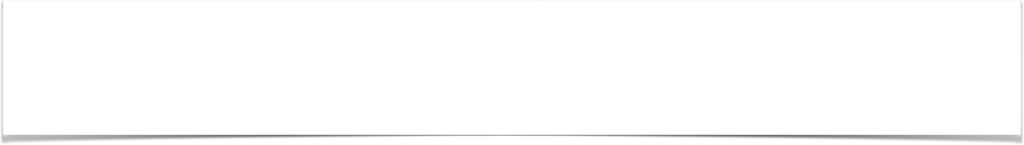 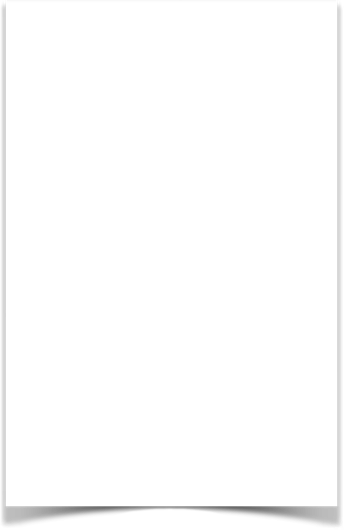 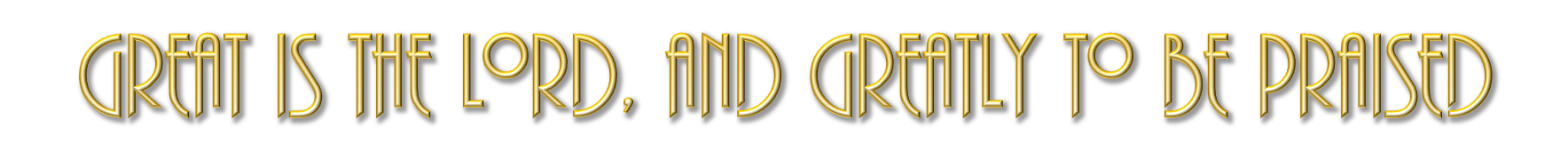 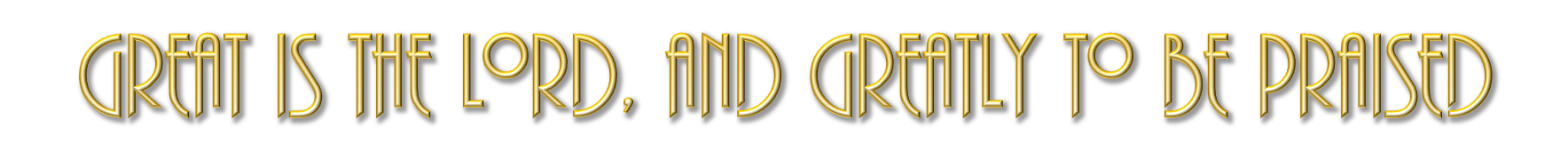 DAVID’S REASONS
POSITION
David resolved to Extol, to Bless, and to Praise the name of the LORD everyday and forever more because the LORD is SUPREME.
“My GOD, O KING,” - David recognized God as his sovereign ruler! His authority extends beyond just David and Israel - He is King of all the earth and heavens (Ps. 44:4; 45:1, 6; 47:6–8; 48:2, 8; 95:3; 149:2. Is. 33:22. Mal. 1:14. Mat. 25:34. Re. 19:16.)
Psalm 145:1–2 (NKJV)
1 I will extol You, my God, O King; And I will bless Your name forever and ever. 2 Every day I will bless You, And I will praise Your name forever and ever.
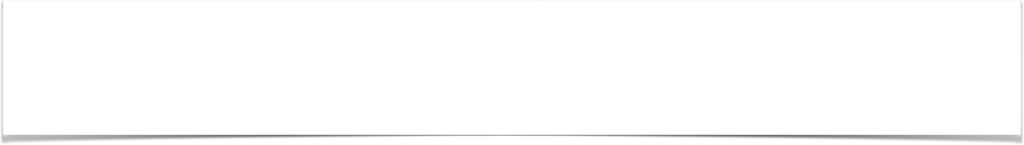 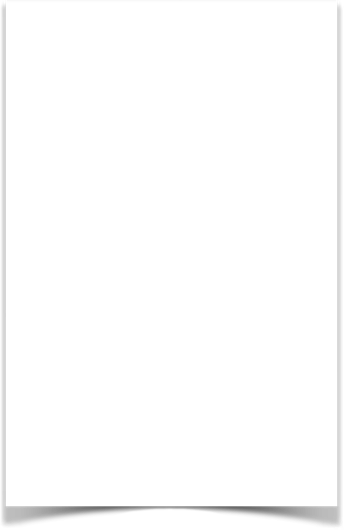 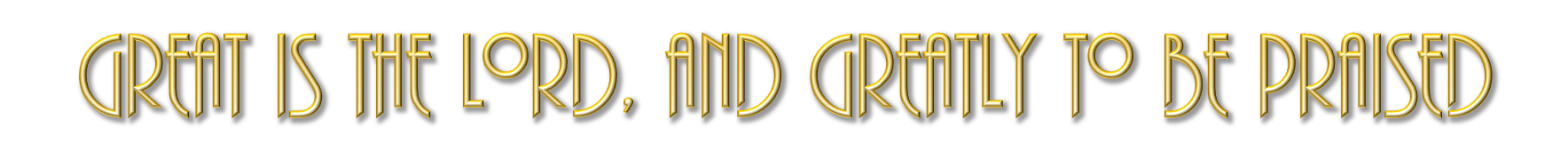 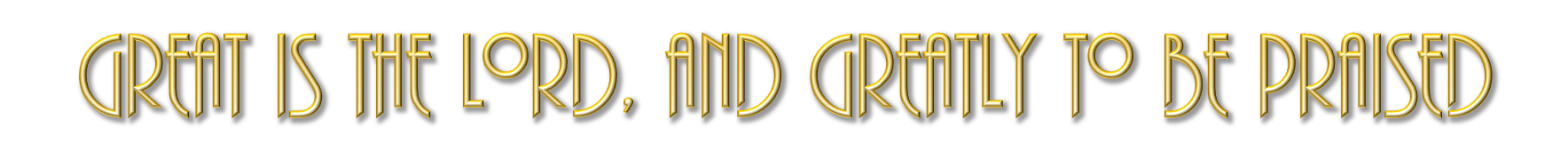 DAVID’S REASONS
POSITION
David speaks of the Lord's rank, eminence, and authority, as reason enough to daily give honor and praise to God — He is God. The Almighty. The Supreme Being.
The greatness of the Lord is unfathomable (Job 5:9; 9:10; 11:7; Is. 40:28; [Rom. 11:33])
We will also resolve to do the same when we truly come to understand WHO God is.
Psalm 145:3 (NKJV) 
3 Great is the Lord, and greatly to be praised; And His greatness is unsearchable.
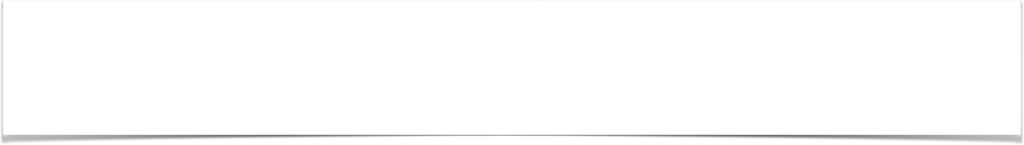 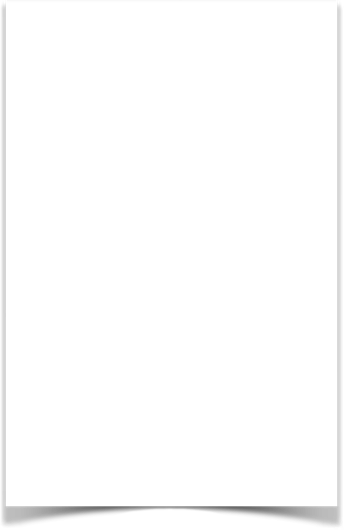 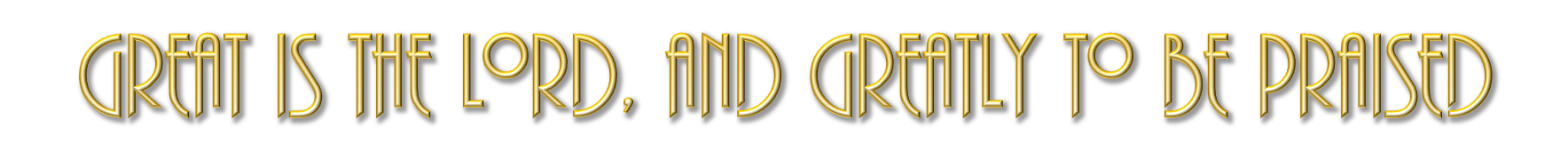 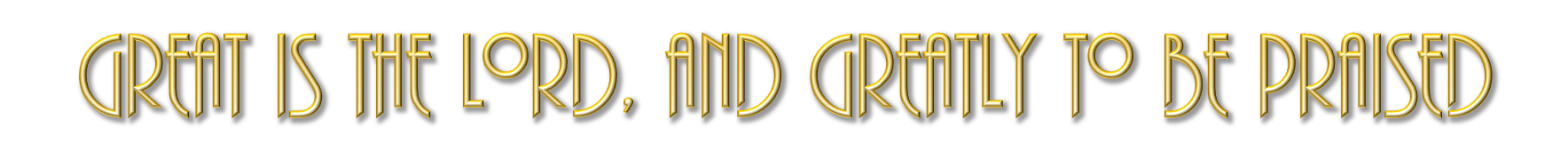 DAVID’S REASONS
POWER
Psalm 145:4–6 (NKJV)
4 One generation shall praise Your works to another, And shall declare Your mighty acts. 5 I will meditate on the glorious splendor of Your majesty, And on Your wondrous works. 6 Men shall speak of the might of Your awesome acts, And I will declare Your greatness.
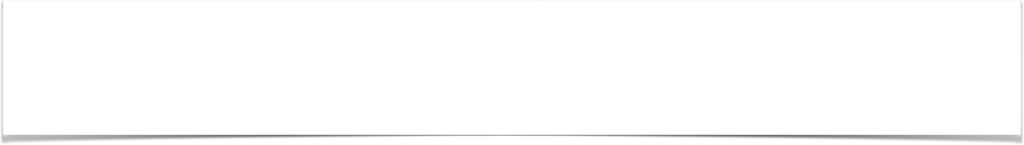 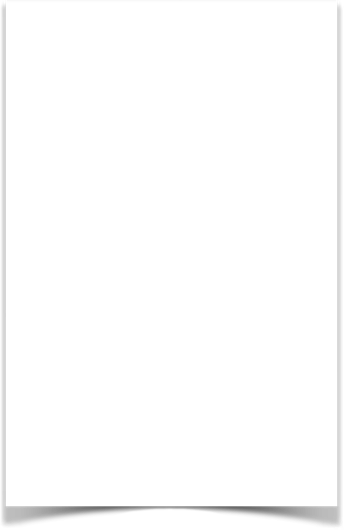 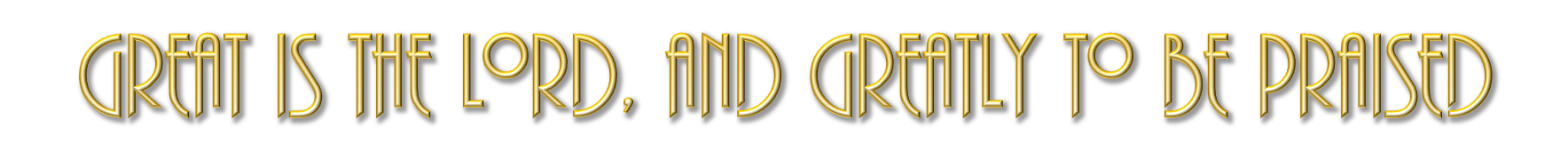 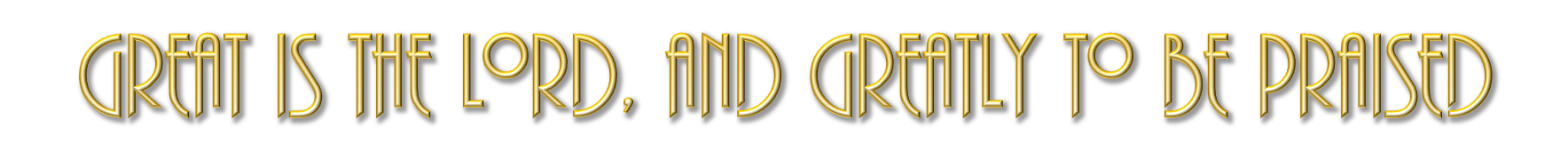 DAVID’S REASONS
POWER
In verses 4 through 7 David refers to GOD’S
“mighty acts, 
“wondrous works,”
“awesome deeds.” 
God’s POWER is demonstrated in His marvelous, miraculous works.
Psalm 145:4–7 (NKJV) 
4 One generation shall praise Your works to another, And shall declare Your mighty acts.
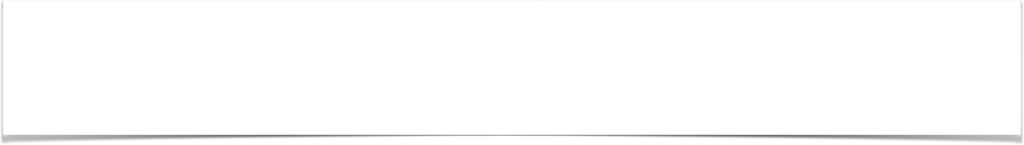 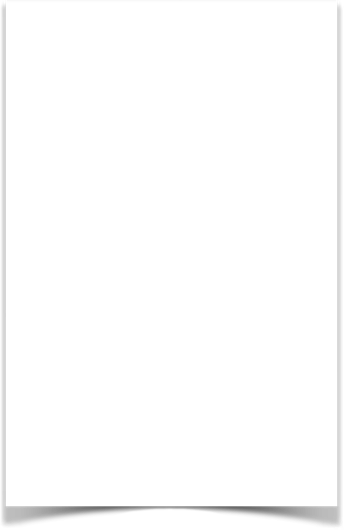 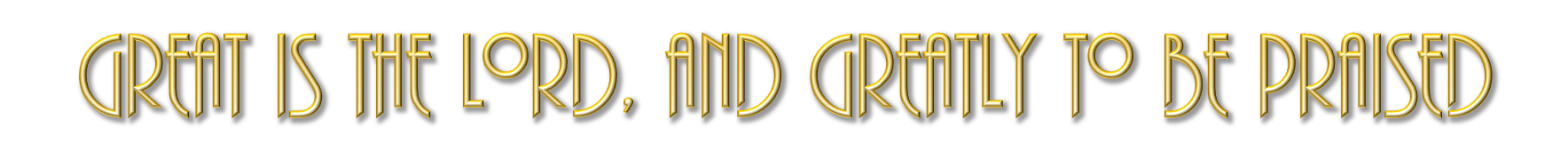 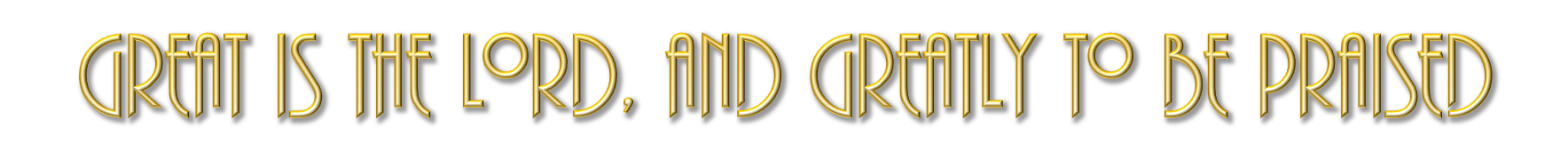 DAVID’S REASONS
POWER
David SPEAKS of GOD’S majesty
“Declare” His “mighty acts” (4) 
“Meditate” on God's “majesty,” And His “wondrous works” (5)
“speak of the might” of God’s awesome acts, (6)
“declare” God's “greatness” (6)
Yahweh also manifested himself in terrible acts of judgment. (20)
Psalm 145:4–6 (NKJV) 
4 One generation shall praise Your works to another, And shall declare Your mighty acts.
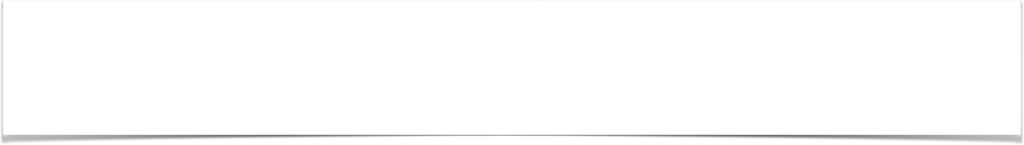 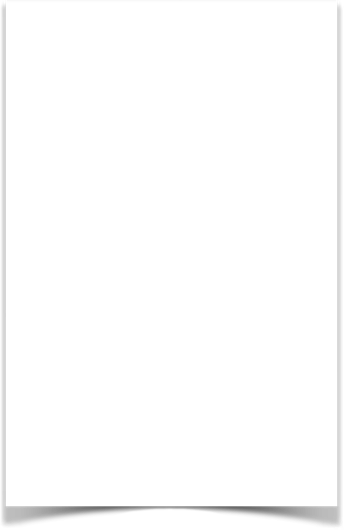 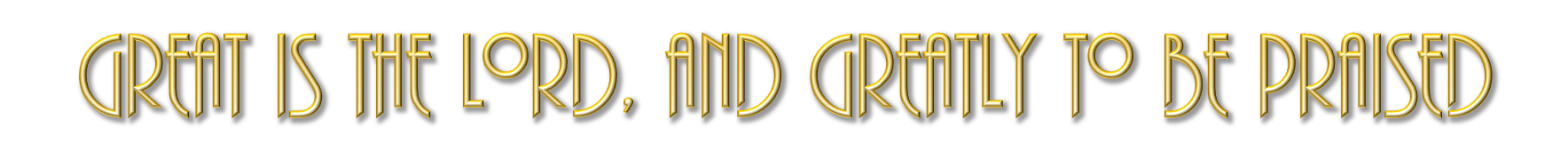 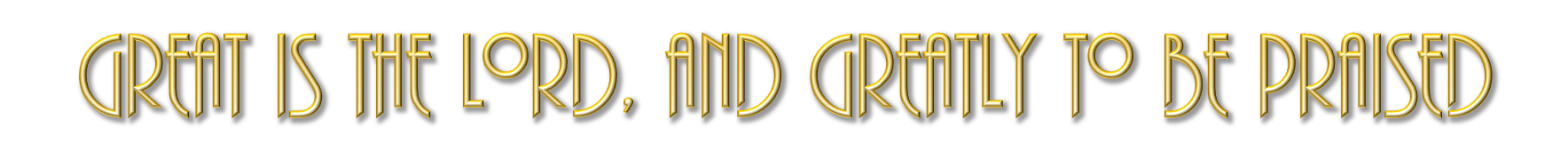 DAVID’S REASONS
POWER
Believers still tell of His majesty
CREATION (cosmos; earth; plants, animals, & mankind) 
The flood (Gen. 6)
Forming Israel (Rom. 4:19-21) and their deliverance, provisions, and inheritance (Ex. 4-Jo. 6) 
Incarnation (John 1:14)
Miracles of Jesus (Jn 20:30,31)
Resurrection (1 Cor. 15)
Psalm 145:4–7 (NKJV) 
4 One generation shall praise Your works to another, And shall declare Your mighty acts.
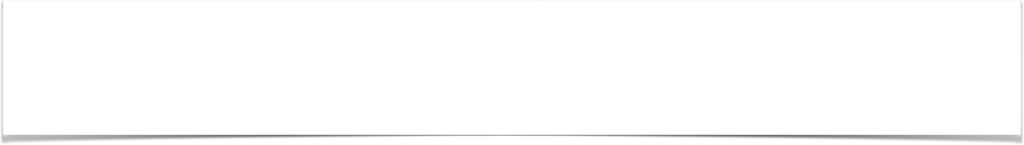 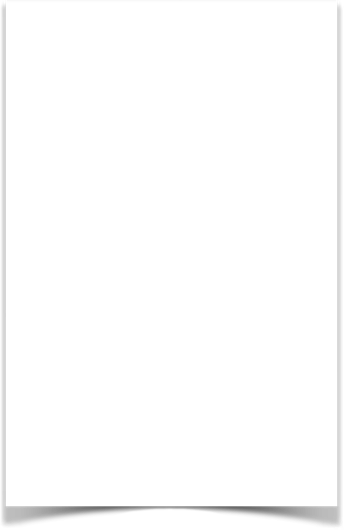 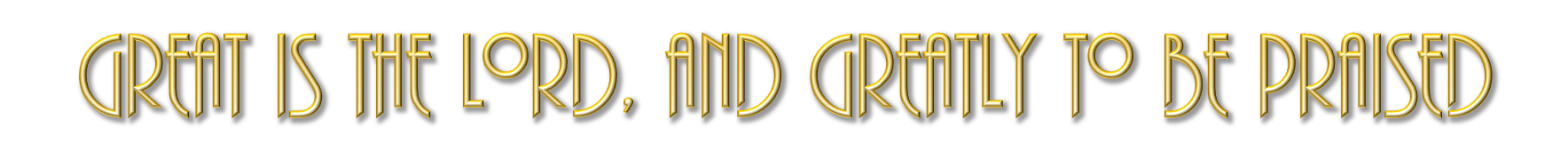 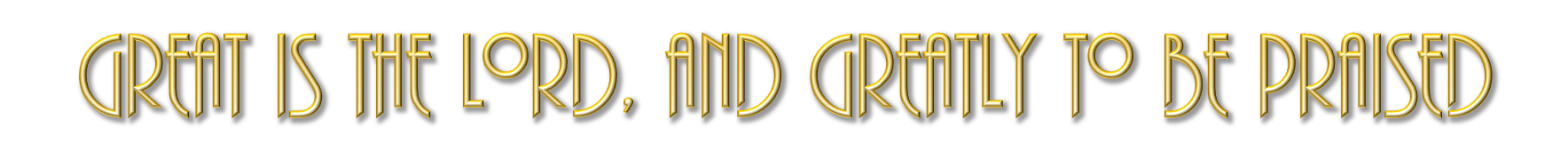 DAVID’S REASONS
NATURE
Psalm 145:7–9 (NKJV)
7 They shall utter the memory of Your great goodness, And shall sing of Your righteousness. 8 The Lord is gracious and full of compassion, Slow to anger and great in mercy. 9 The Lord is good to all, And His tender mercies are over all His works.
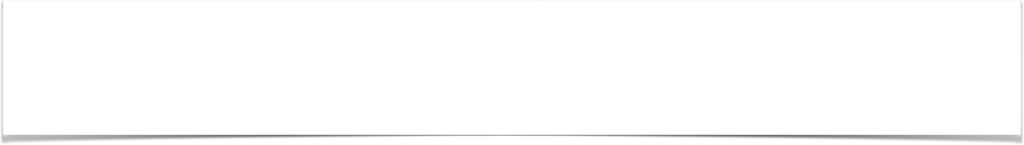 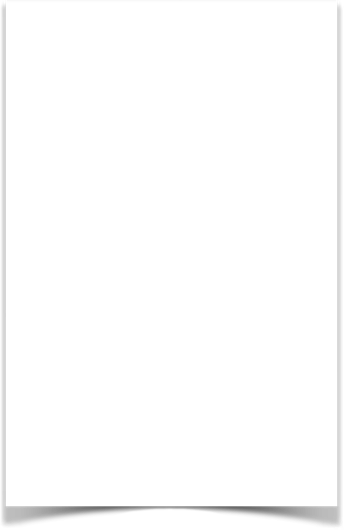 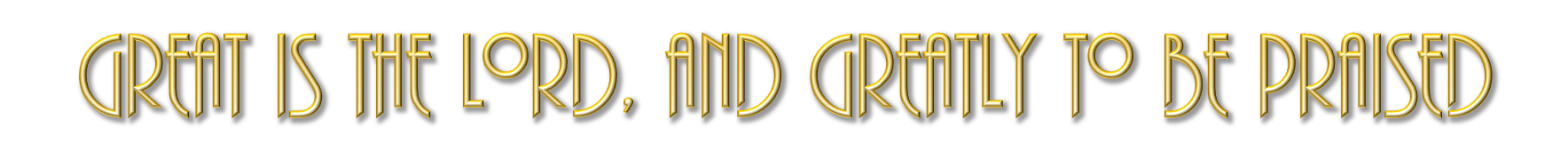 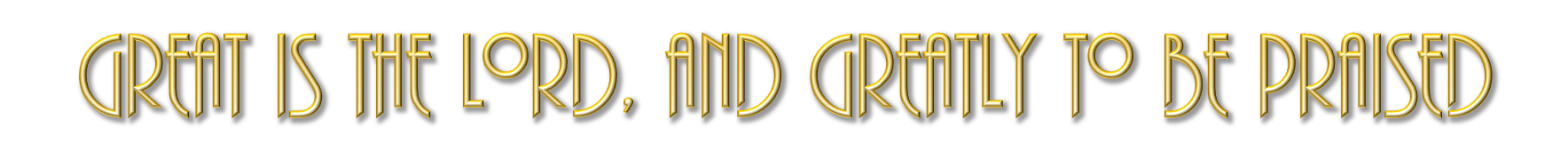 DAVID’S REASONS
NATURE
David speaks of God’s nature.
Good. (7,9)
Righteous. (7) [justice]
Gracious. (8)
Compassionate. (8)
Slow to anger. (8)
Great in mercy. (8,9)
Aren’t you thankful this is the kind of God we serve?
Psalm 145:7 (NKJV) 
7 They shall utter the memory of Your great goodness, And shall sing of Your righteousness.
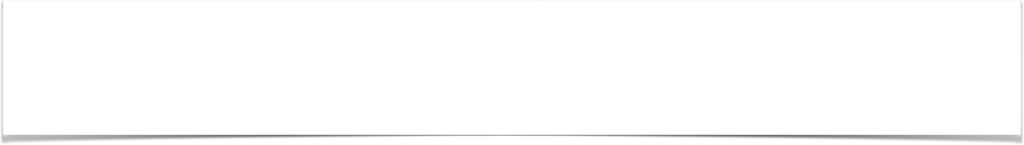 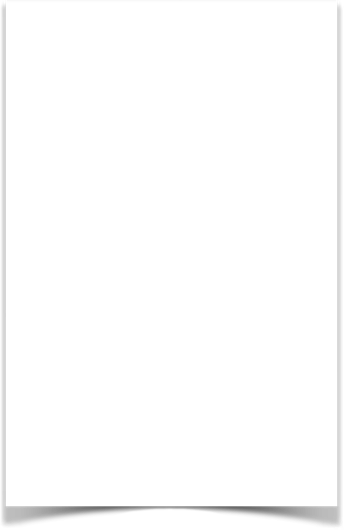 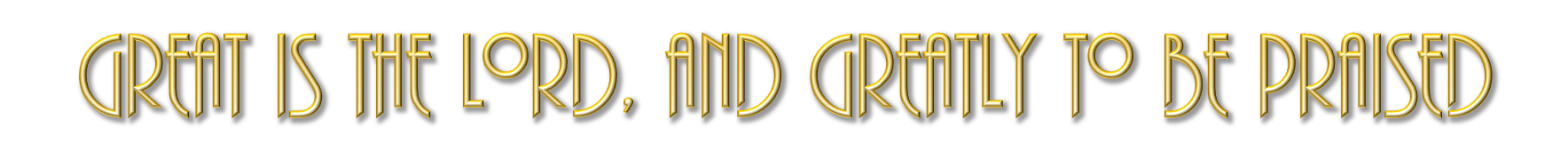 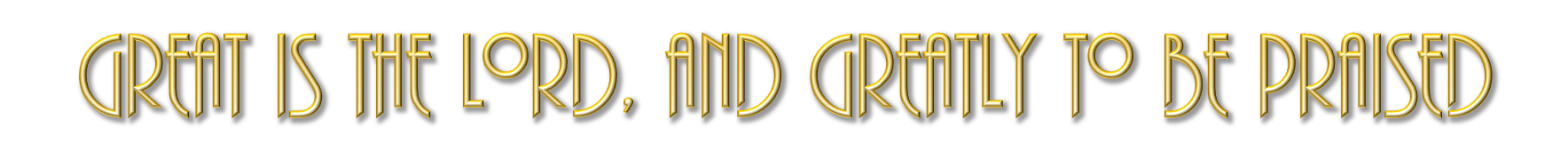 DAVID’S REASONS
NATURE
We too should speak of God’s nature to all who will listen.
Everything good comes from God (Ja. 1:17; Acts 17:25-29)
He loved us, even though we have all sinned, to provide a way of salvation (Jn 3:16; Rom. 5:8,9).
We can be saved only due to His gracious provision which we do not deserve (Ep. 2:8,9; Ti. 3:5).
Psalm 145:7 (NKJV) 
7 They shall utter the memory of Your great goodness, And shall sing of Your righteousness.
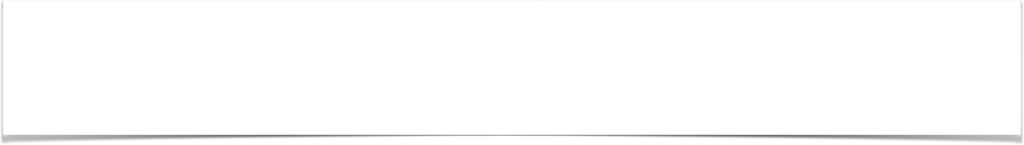 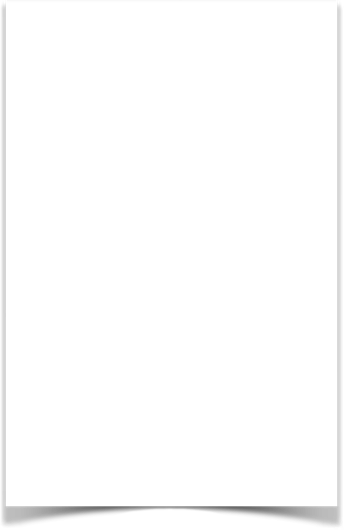 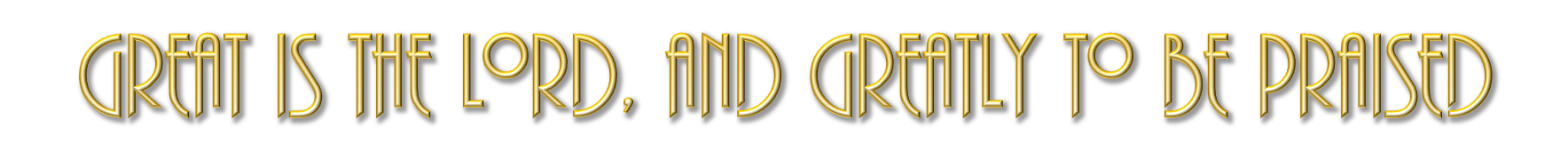 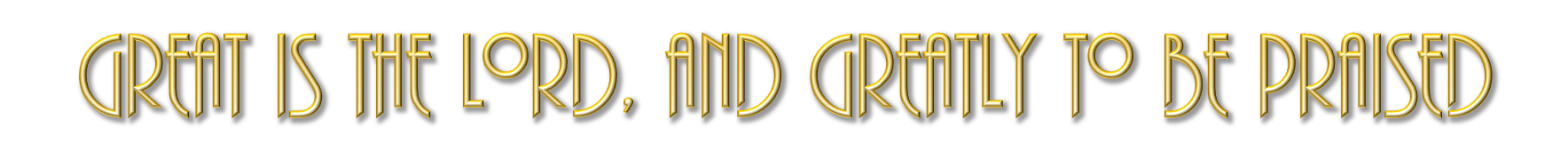 DAVID’S REASONS
NATURE
We too should speak of God’s nature to all who will listen.
Acts 17:30–31 (NKJV)
30 Truly, these times of ignorance God overlooked, but now commands all men everywhere to repent, 31 because He has appointed a day on which He will judge the world in righteousness by the Man whom He has ordained. He has given assurance of this to all by raising Him from the dead.”
Psalm 145:7 (NKJV) 
7 They shall utter the memory of Your great goodness, And shall sing of Your righteousness.
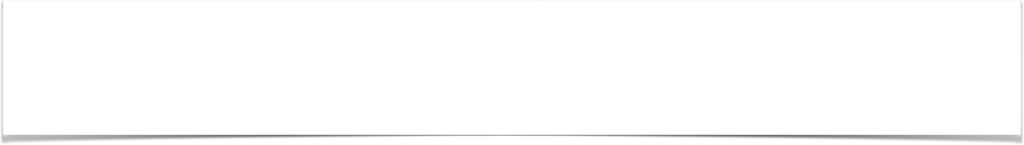 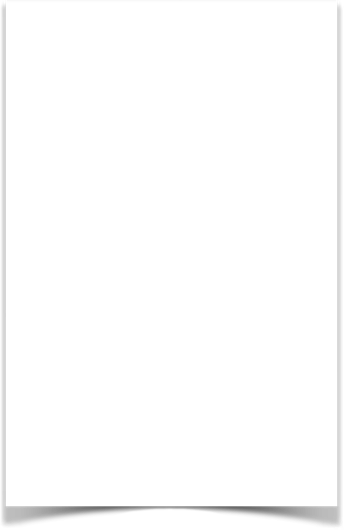 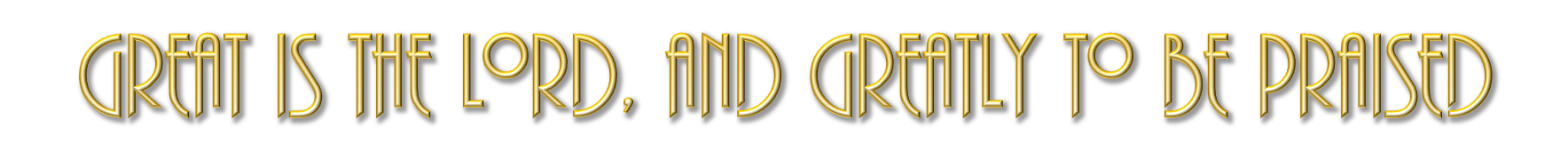 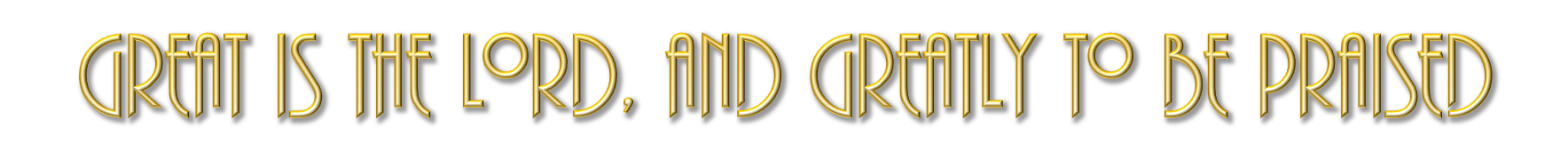 DAVID’S REASONS
KINGDOM
Psalm 145:10–13 (NKJV) 
10 All Your works shall praise You, O Lord, And Your saints shall bless You. 11 They shall speak of the glory of Your kingdom, And talk of Your power, 12 To make known to the sons of men His mighty acts, And the glorious majesty of His kingdom. 13 Your kingdom is an everlasting kingdom, And Your dominion endures throughout all generations.
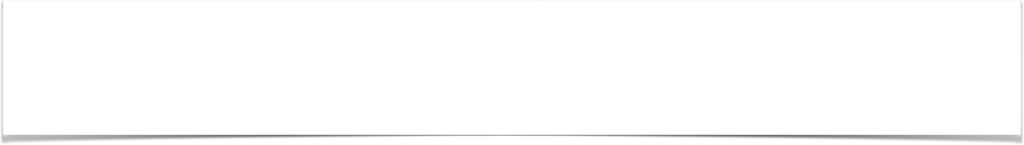 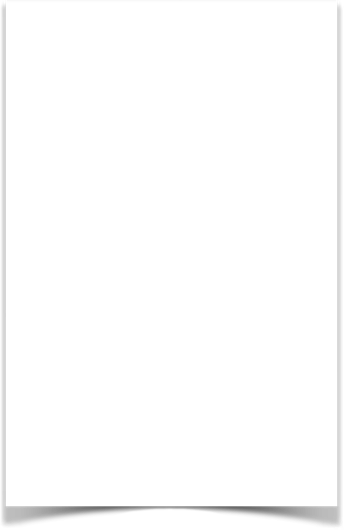 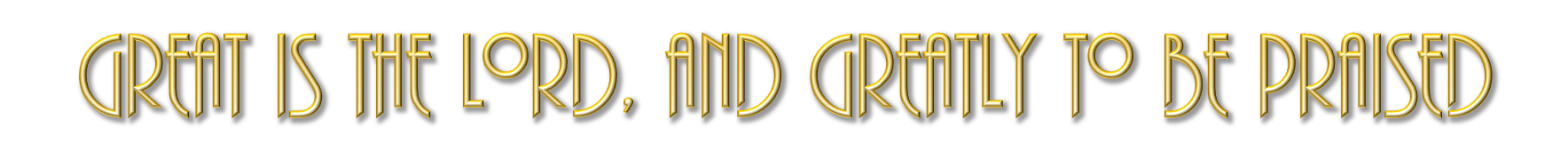 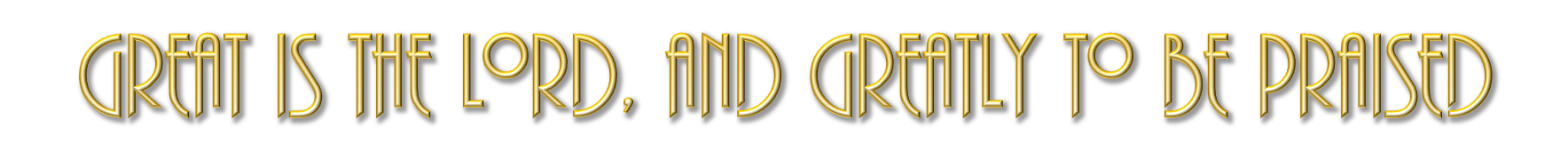 DAVID’S REASONS
KINGDOM
From generation to generation people will tell of God’s kingdom and His mighty acts, and how His kingdom endures through all generations (cf. Dan. 4:3, 34).
Glorious majesty.
Everlasting Kingdom.
Dominion throughout all generations.
Psalm 145:13 (NKJV) 
13 Your kingdom is an everlasting kingdom, And Your dominion endures throughout all generations.
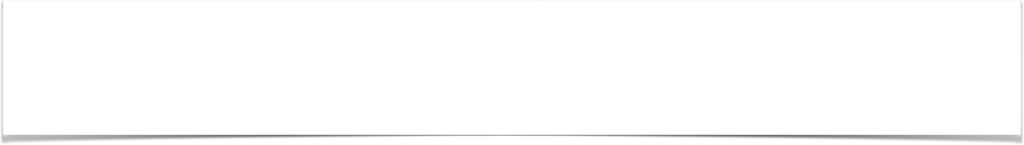 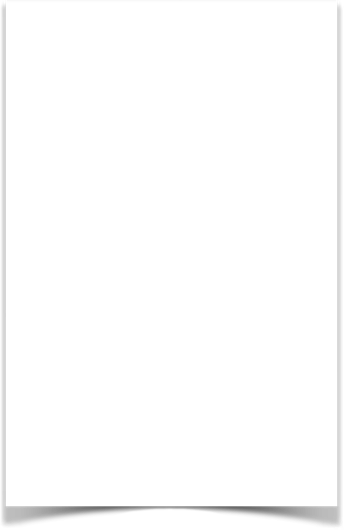 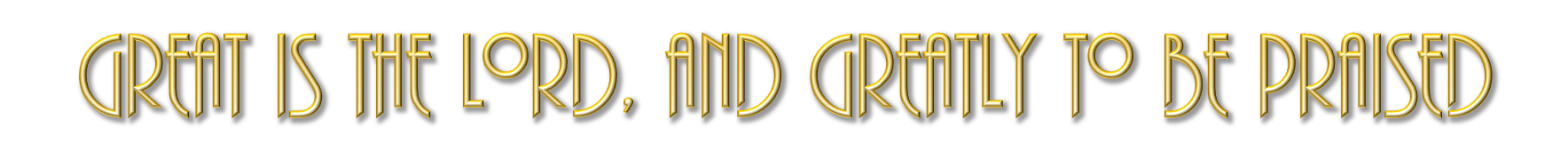 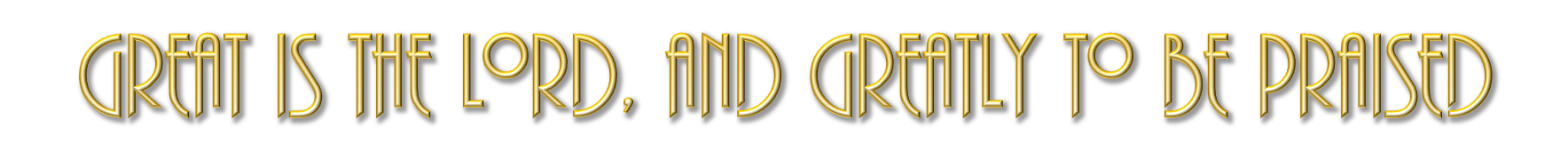 DAVID’S REASONS
KINGDOM
Daniel prophesied of God establishing the spiritual phase of His kingdom (Dan. 2:44; 4:3; [1 Tim. 1:17; 2 Pet. 1:11])
Jesus is King of kings and Lord of Lords NOW (1 Tim. 6:15; Rev. 1:5;  17:14; 19:16)
Christians are IN God’s / Christ’s kingdom NOW (Col. 1:13; Rev. 1:6)
This kingdom will transition into its eternal glorious state (2 Tim. 4:18)
Psalm 145:13 (NKJV) 
13 Your kingdom is an everlasting kingdom, And Your dominion endures throughout all generations.
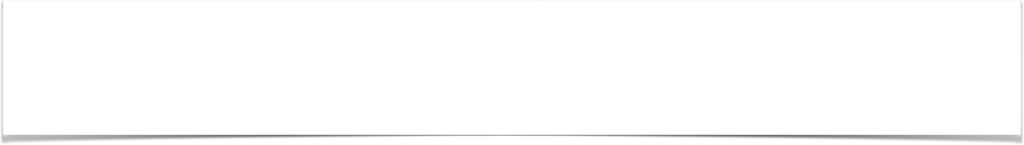 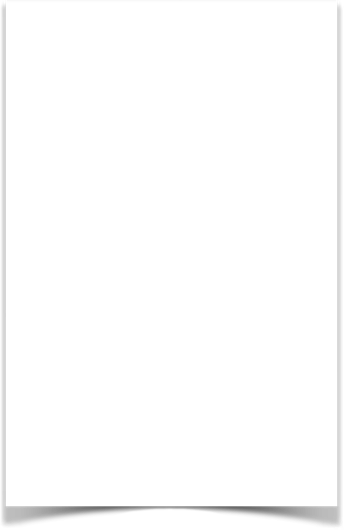 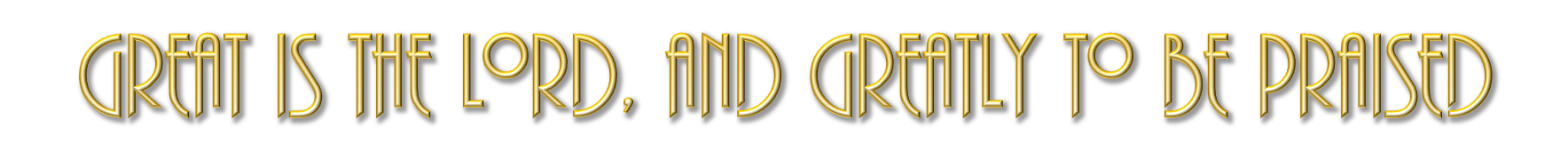 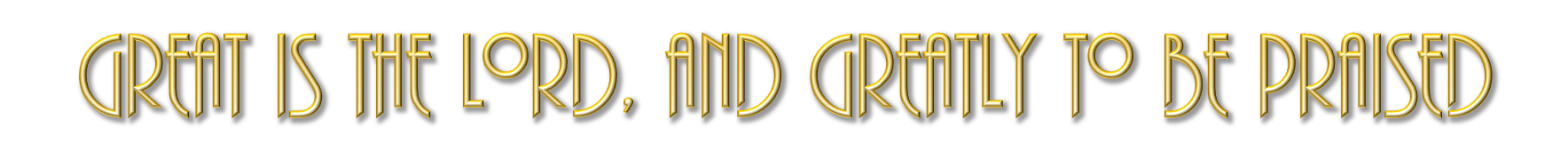 DAVID’S REASONS
PROVISIONS
Psalm 145:14–16 (NKJV)
14 The Lord upholds all who fall, And raises up all who are bowed down. 15 The eyes of all look expectantly to You, And You give them their food in due season. 16 You open Your hand And satisfy the desire of every living thing.
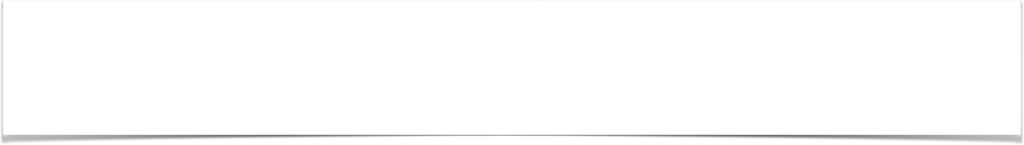 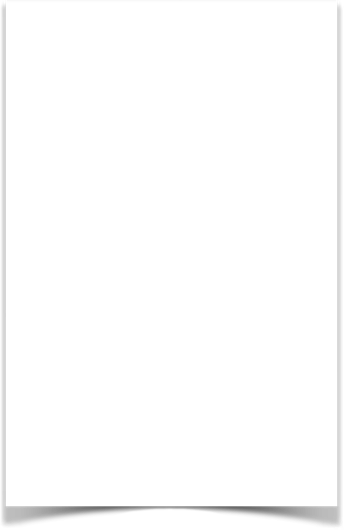 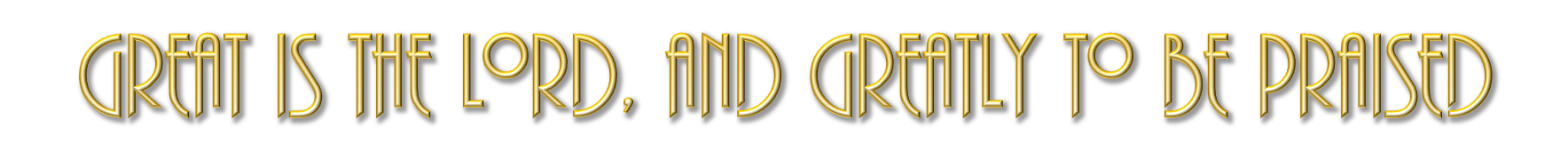 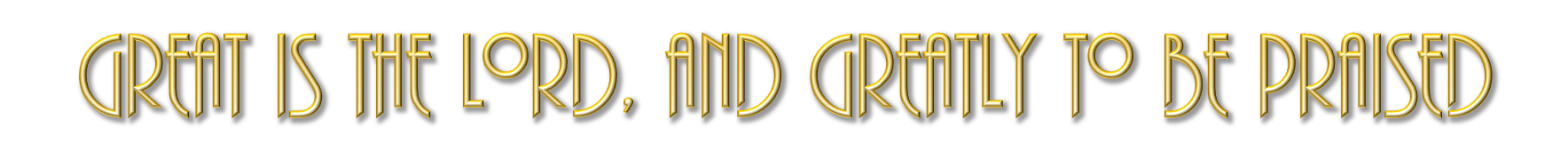 DAVID’S REASONS
PROVISIONS
All that we have (vs. 14-16) is due to God’s provisions for us. Not just food, clothing, and shelter. But our mental, emotional, relational, and spiritual needs. (Mt. 5:45; 6:26; Lu. 12:24; Ac. 17:25; Acts 14:17) 
The desires of our heart, the longings of the spirit, and the burdens we bear can be satisfied with Divine assistance to those who seek for God’s help. (1 Pet 5:6,7)
Psalm 145:16 (NKJV) 
16 You open Your hand And satisfy the desire of every living thing
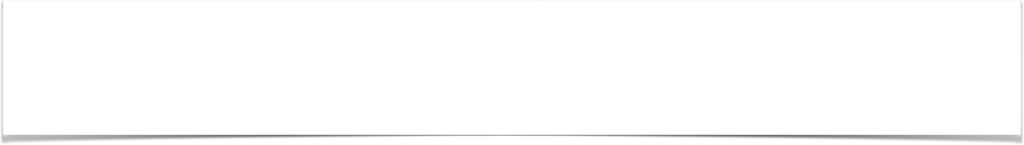 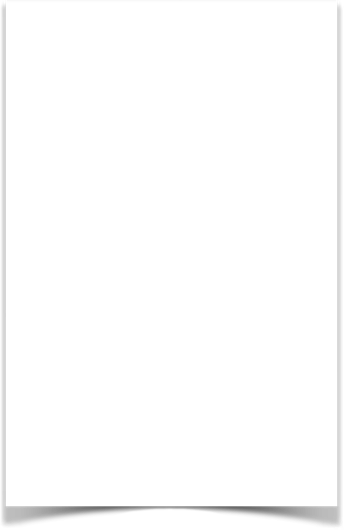 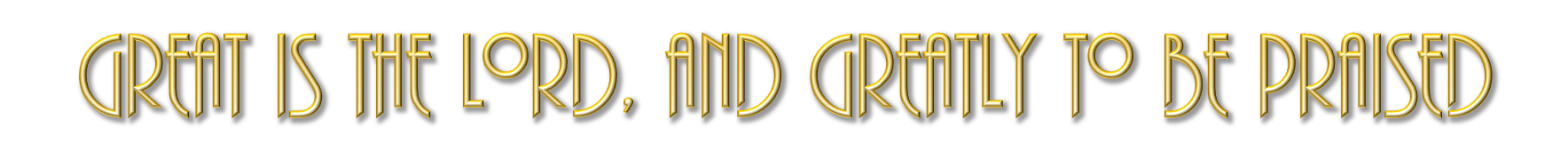 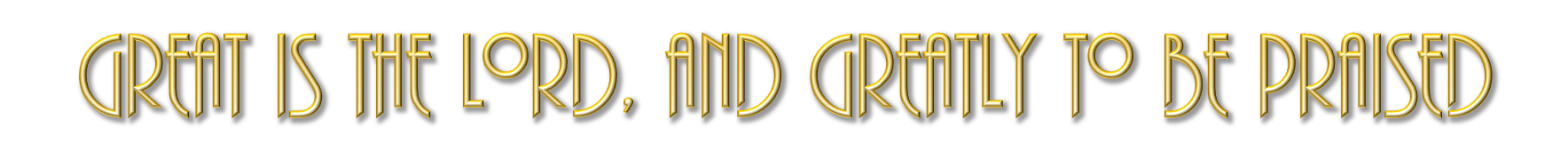 DAVID’S REASONS
PRESENCE
Psalm 145:17–19 (NKJV)
17 The Lord is righteous in all His ways, Gracious in all His works. 18 The Lord is near to all who call upon Him, To all who call upon Him in truth. 19 He will fulfill the desire of those who fear Him; He also will hear their cry and save them.
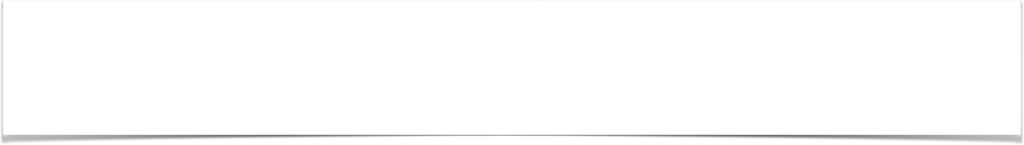 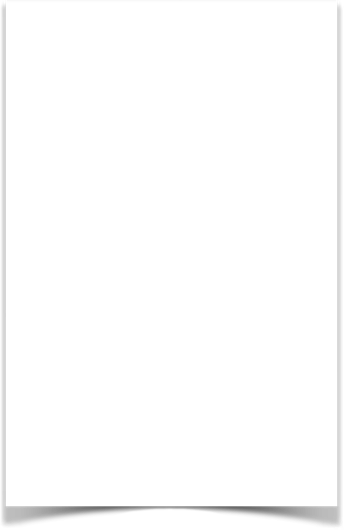 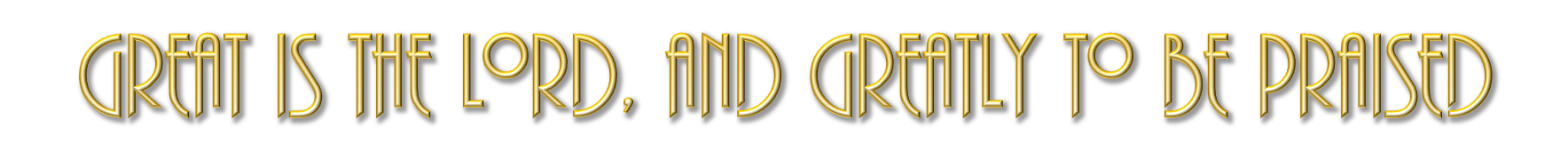 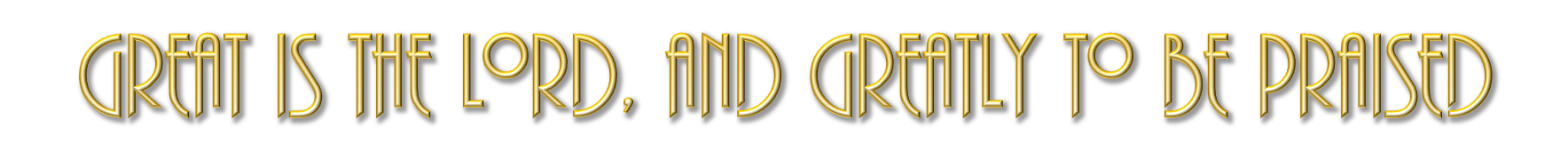 DAVID’S REASONS
PRESENCE
The Lord is near to all who call on Him in Truth — to those who fear Him (Dt. 4:7; Is. 58:9;  Je. 29:12, 13; Ja. 4:8)
Those who call upon him must do so “in truth,” — i.e., in sincerity AND according to His revealed will. (The hypocrite nor the disobedient find favor with Him) (1 Pet. 3:8-16)
God hears those who worship Him and those who do His will (Jn. 9:31; Prov. 1:28; 15:29; 28:9; 1 Pet. 1:5-11)
Psalm 145:18 (NKJV) 
18 The Lord is near to all who call upon Him, To all who call upon Him in truth.
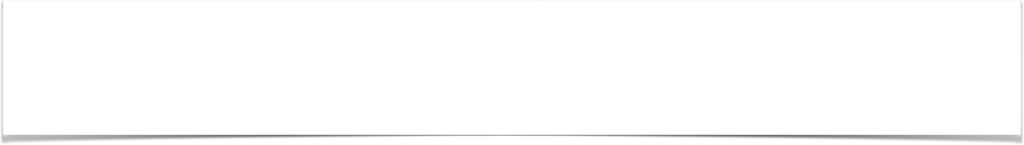 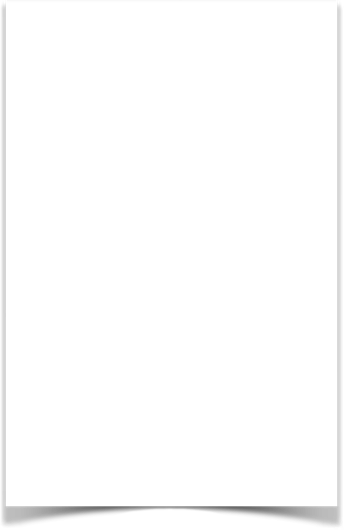 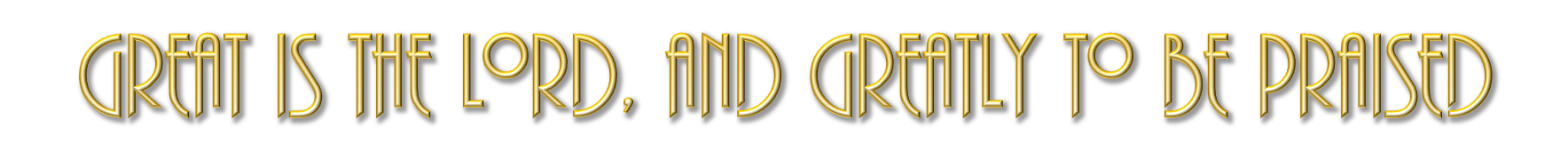 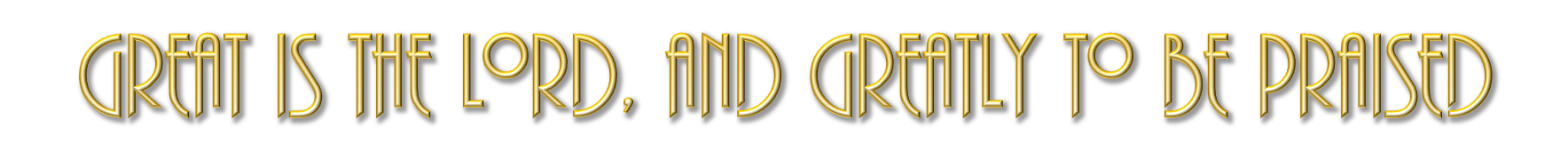 DAVID’S REASONS
PRESENCE
Whoever calls upon the name of the Lord SHALL BE SAVED (Acts 2:21; Romans 10:13)
First, one must “hear” the gospel, then “believe” the gospel — Then they can “call upon the name of the Lord” [obey it] (Rom. 10:13-17)
Peter explains how those who believed the gospel in Acts 2 were to “call upon the name of the Lord” (Acts 2:38-41; cf. Acts 22:16)
Psalm 145:18 (NKJV) 
18 The Lord is near to all who call upon Him, To all who call upon Him in truth.
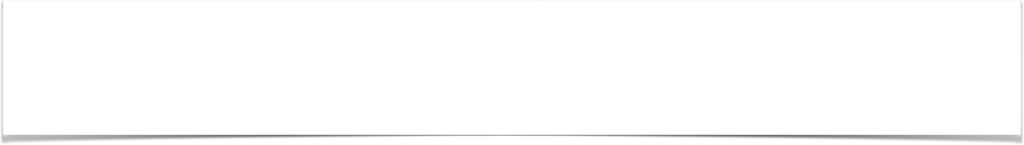 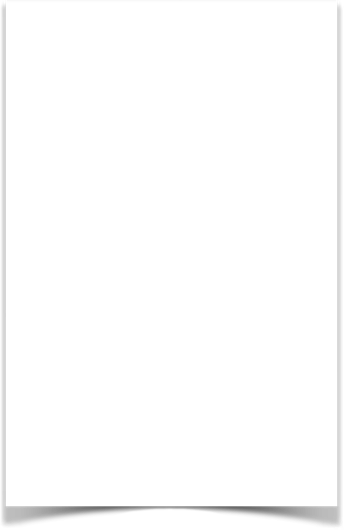 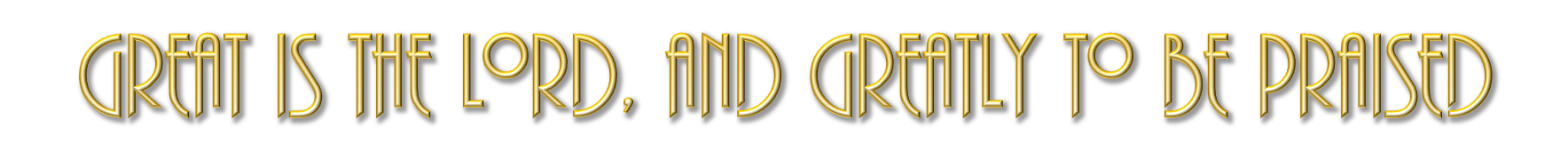 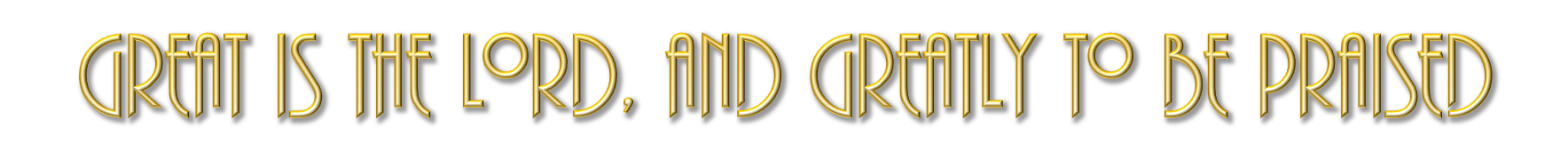 DAVID’S REASONS
PRESERVATION
Psalm 145:20–21 (NKJV)
20 The Lord preserves all who love Him, But all the wicked He will destroy. 21 My mouth shall speak the praise of the Lord, And all flesh shall bless His holy name Forever and ever.
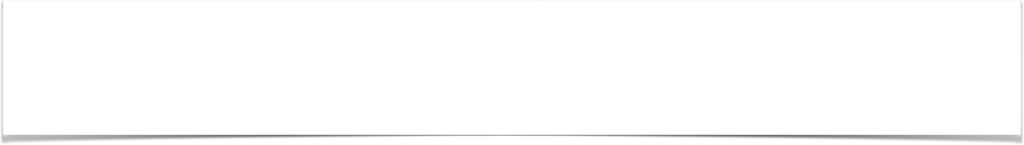 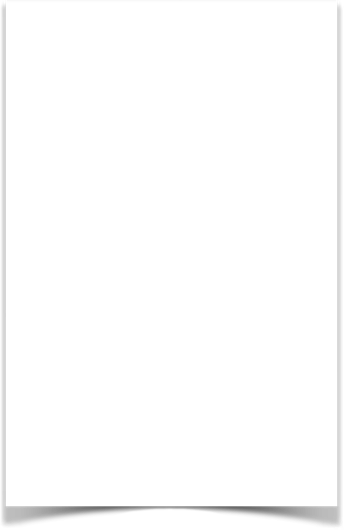 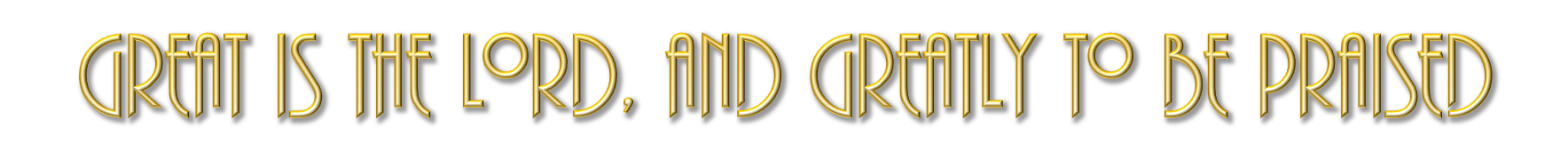 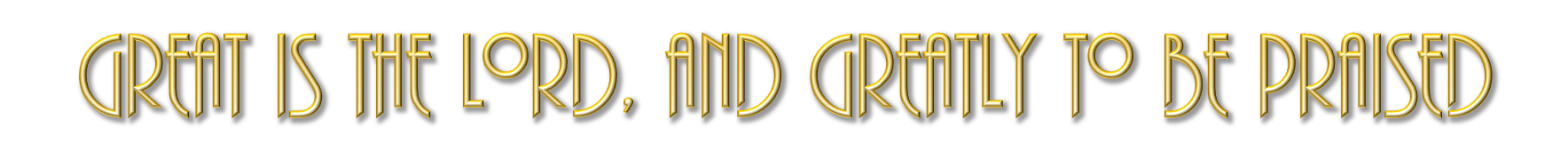 DAVID’S REASONS
PRESERVATION
Loving God is the “first” and “greatest” commandment (Deut. 10:12; 30:6; Mark 12:29,30)
Those who love God are those who fear Him, serve Him and keep His commandments (Deut. 10:12)
Jesus said “If anyone loves Me, he will keep My word” (Jn 14:15,21; 23) 
If we say we love God but do not obey Him, we are a liar (1 Jno. 2:3–5; 4:19, 20; 5:2, 3).
Psalm 145:20 (NKJV) 
20 The Lord preserves all who love Him, But all the wicked He will destroy.
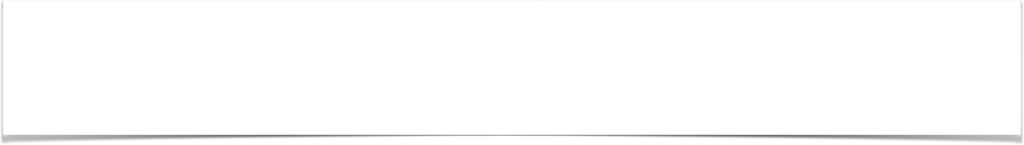 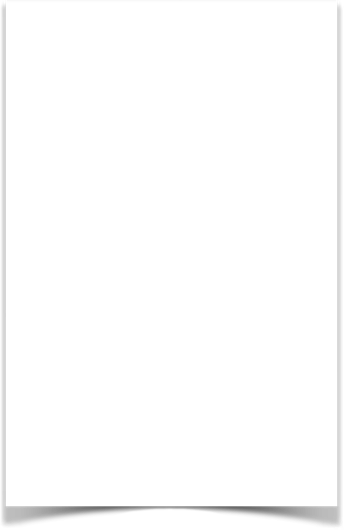 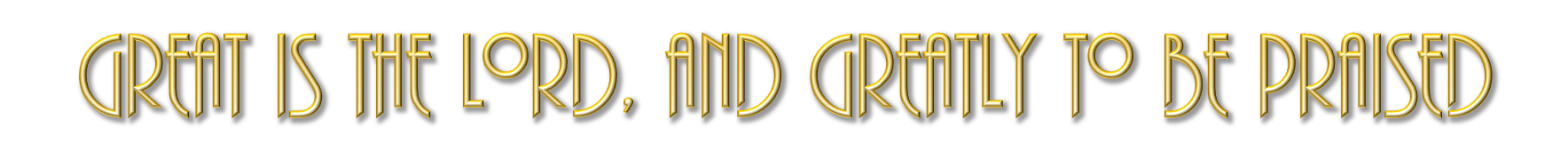 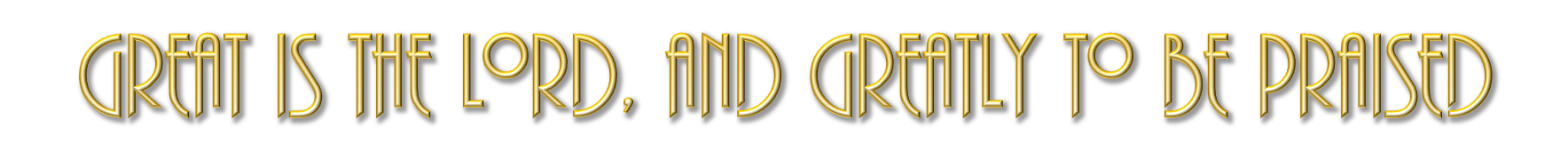 DAVID’S REASONS
PRESERVATION
“Fear and love are the inseparable elements of true religion. Fear preserves love from degenerating into presumptuous familiarity; love prevents fear from becoming a servile and cringing dread. The victory of good must ultimately involve the defeat and destruction of evil.“
Smith, J. E. (1996). The wisdom literature and Psalms. Joplin, MO: College Press Pub. Co.
Psalm 145:20 (NKJV) 
20 The Lord preserves all who love Him, But all the wicked He will destroy.
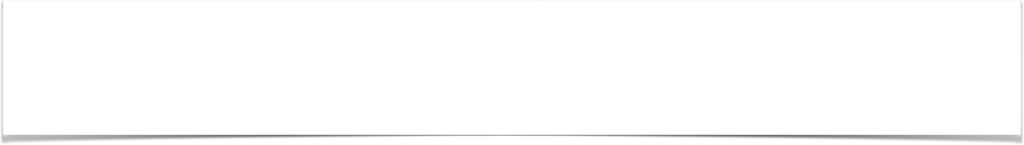 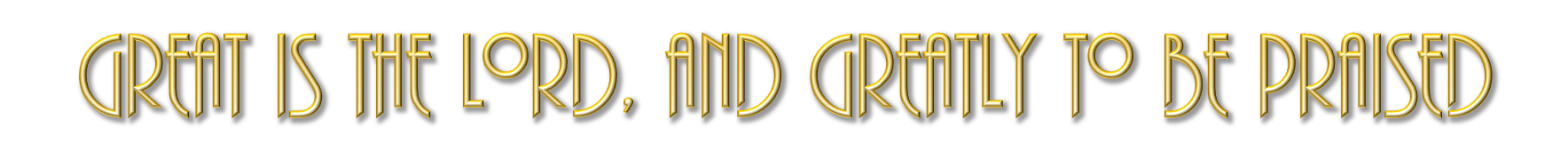 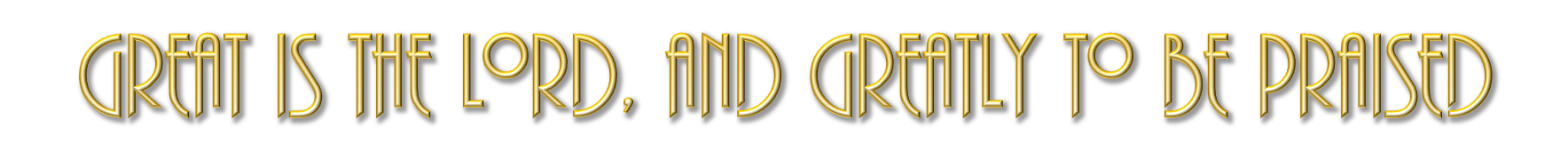 WHEN  WE HAVE THE CORRECT VIEW OF GOD WE WILL
Resolve to PRAISE the LORD (1,2)
Speak to others of His “mighty acts,” of His “greatness,” of His “goodness,” of His “righteousness,” and of the “glory of His kingdom.” (4,6,7,11,12,21)
“Meditate on the splendor of” His “majesty” (5)
Depend upon His mercy and grace for salvation, provisions & preservation (8,9,14-17).
Call upon Him in truth (18)
Fear Him and honor Him with our humble submission, receiving His salvation (19)
Love  Him, and praise Him forever more (20,21)
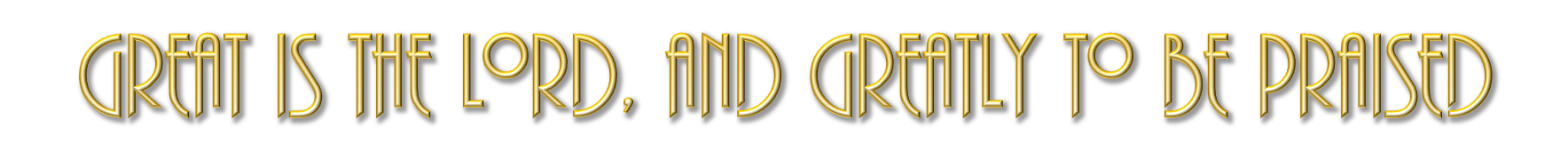 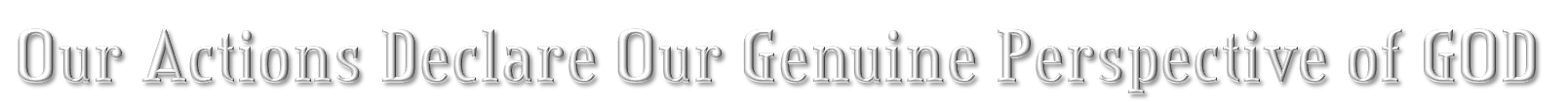 Psalm 145
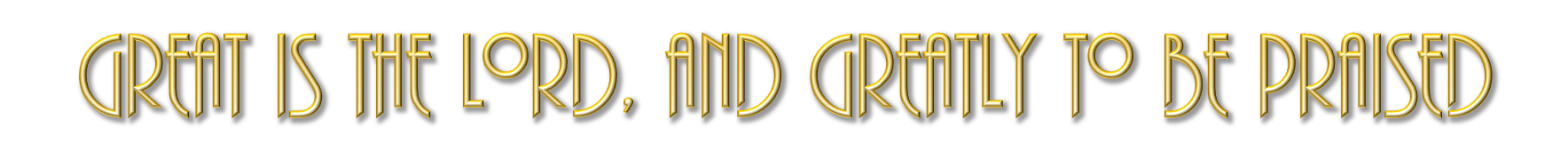 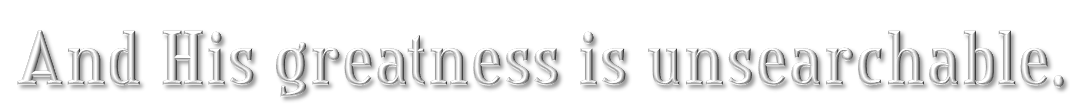 Psalm 145:1 (NKJV)
What do our ACTIONS PROVE about our TRUE VIEW of God?
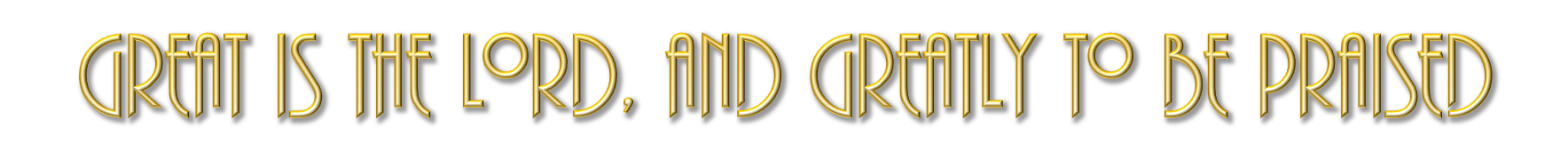 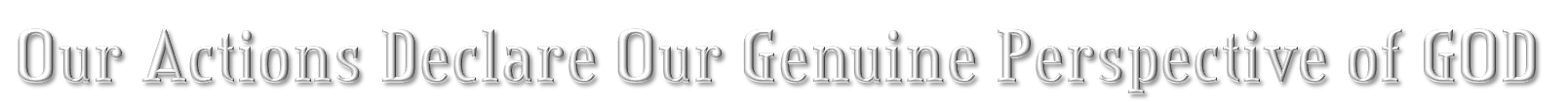 Psalm 145
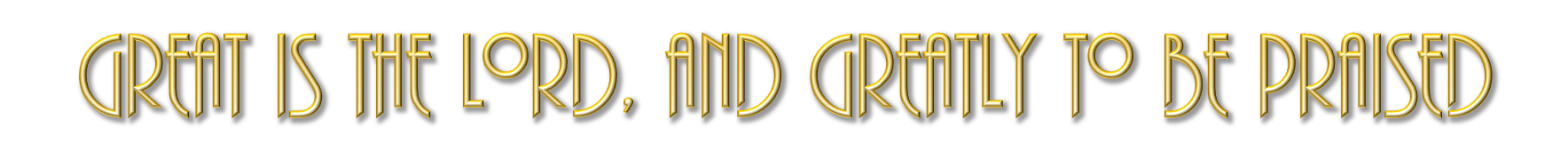 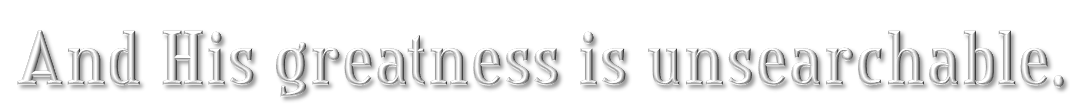 Psalm 145:1 (NKJV)
Charts by Don McClain
Preached January 23, 2022
West 65th Street church of Christ - P.O. Box 190062 - Little Rock AR 72219 - Phone — 501-568-1062 — Email – donmcclain@sbcglobal.net  
Prepared using Keynote
More Keynote, PPT & Audio Sermons:
https://www.w65stchurchofchrist.com
Romans 11:33–36 (NKJV) 
33 Oh, the depth of the riches both of the wisdom and knowledge of God! How unsearchable are His judgments and His ways past finding out! 34 “For who has known the mind of the Lord? Or who has become His counselor?” 35 “Or who has first given to Him And it shall be repaid to him?” 36 For of Him and through Him and to Him are all things, to whom be glory forever. Amen.